Підсилення ґрунтів основ
Методи зміцнення ґрунтів основ
Осушення
Ущільнення
Поверхневе
Глибинне
Закріплення
Ін'єктування розчинів
Фізичне закріплення (термічне, електроосмотичне)
Армування
Осушення
Захист від доступу води з навколишньої території (канави та кювети, водоперехоплюючі та відвідні лотки, дренажні траншеї або засипки з дренажними трубами, що відводять, протифільтраційні завіси та ін.)
Відведення води з території об'єкта (кільцеві дренажі, дренажні завіси з самопливним відведенням або примусовим відкачуванням, мережа відкачувальних свердловин та ін.)
Зниження рівня ґрунтових вод (пластовий дренаж з активним відкачуванням, водознижувальні свердловини
Поверхневе ущільнення ґрунтів
Методи поверхневого ущільнення ґрунту
Укатка;
Витрамбовування;
Вібрування
Комбінований вплив
віброукатка
віброущільнення з привантаженням
Обладнання
електричні трамбування; самопересуваються трамбування; віброплити, що самопересуваються, підвішені до крана; гідромолоти, навішені на крани; пневмомолоти
Глибинне ущільнення ґрунтів
Сутність:
заснований на зануренні штампів, які утворюють свердловини з витісненням ґрунту радіально убік. При цьому ущільнюється ґрунт навколо свердловини. У відформовану свердловину засипають місцевий ґрунт або спеціальний ґрунт (пісок, піщано-гравійну суміш, щебінь) і свердловину знову відформовують доти, доки усереднена щільність ґрунтового масиву не стане рівною необхідної.
Методи
Забивання ударно-канатним способом;
Вібрування;
Вдавлювання паль вантажем 30-68 т;
Розкочування свердловин котками, ексцентрично встановленими на штанзі.
Устаткування для глибинного ущільнення ґрунтів
Залежність відстані між свердловинами від необхідного коефіцієнта ущільнення та діаметра обладнання
Глибинне зміцнення основи багаторазовим проходом спіралеподібного снаряда
а і б - утворення первинної свердловини; в - заповнення первинної свердловини засипним матеріалом; г — вторинне проходження снарядом свердловини із засипаним матеріалом; д - свердловина після повторного проходження снаряда; е - остаточне заповнення свердловини засипним матеріалом; 1 - спіралеподібний снаряд; 2 - свердловина; 3 – первинне ущільнення стін; 4 - матеріал заповнення свердловини; 5 – вторинне ущільнення стін
Глибинне ущільнення основ методом гвинтового продавлювання свердловин
а - з вертикальним розташуванням свердловин; б — з похилим розташуванням свердловин; в - з комбінованим розташуванням свердловин; 1 - існуючий фундамент; 2 - ґрунтова паля; 3 - ущільнена зона при одноразовому продавлюванні; 4 - те ж, при багаторазовому продавлюванні; 5 - слабкий ґрунт; 6 - міцний ґрунт
Спіралеподібний снаряд для влаштування свердловин гвинтовим продавлюванням
а – геометрія снаряда; б – загальний вигляд снаряда; в - схема процесу влаштування свердловини; 1 - калібруюча частина; 2 - перехідна робоча ділянка; 3 - циліндричні співвісні ділянки; 4 – наконечник; 5 – штанга; 6, 7 – канали; 8 – отвір; 9 – лопата; 10 – корпус; 11-уступ
Ін'єкційні способи зміцнення ґрунтів
Сутність: через попередньо занурені перфоровані труби (ін'ектори) у ґрунт під тиском нагнітаються малов'язкі розчини, при змішуванні яких із ґрунтом покращуються механічні властивості основи.
Хімічні методи – розчини вступають у хімічну реакцію з ґрунтом:
з використанням неорганічних сполук на основі силікатних розчинів – силікатизація;
з використанням органічних полімерів (акрилових, карбамідних, резорцино-формальдегідних, фуранових смол) – смолізація.
Механічні методи – розчини перемішуються з ґрунтом не вступаючи в хімічну реакцію – цементація, глинізація, бітумізація.
Схеми закріплення основ: 
а – стрічкова; 
б-суцільна; 
в - переривчаста (стовпчаста); 
г – кільцева
Схеми можливого розташування ін'єкторів при закріпленні основ: 
1 – фундамент; 
2 – ін'єктор; 
3 – зона закріплення; 
4 – споруда; 
5 - шахта
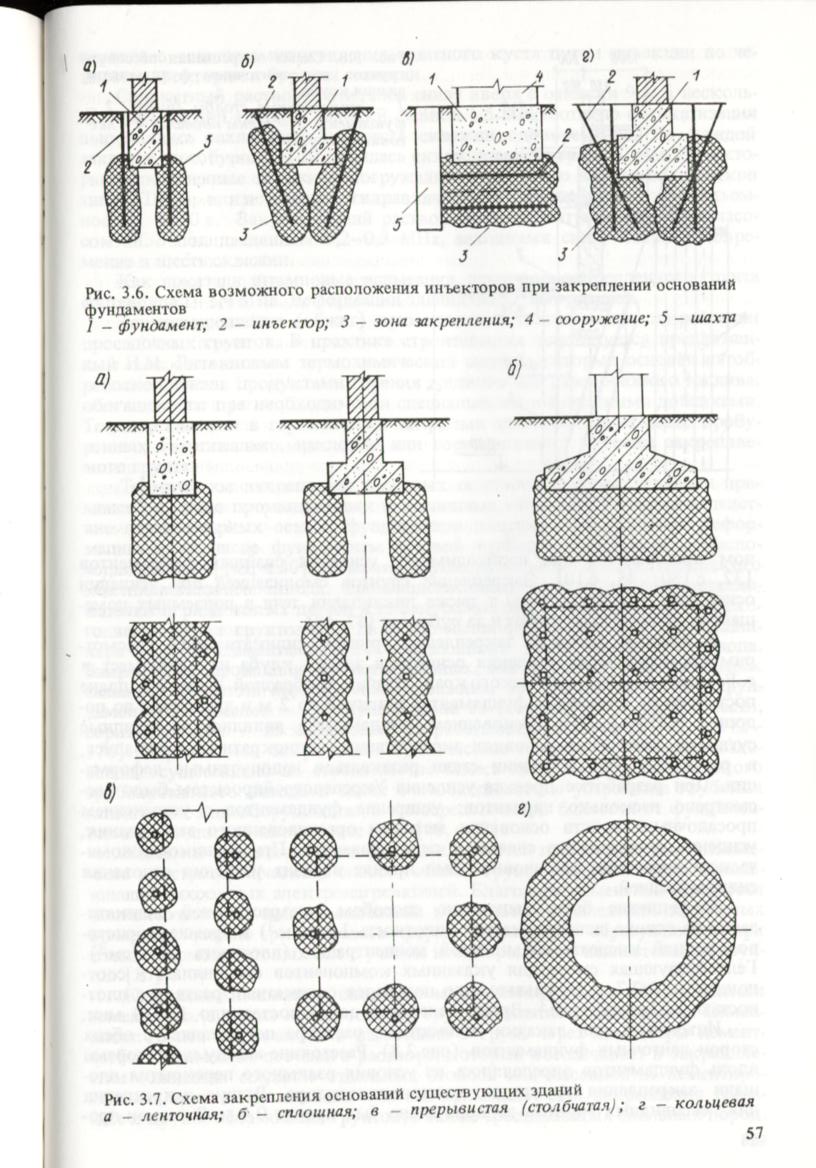 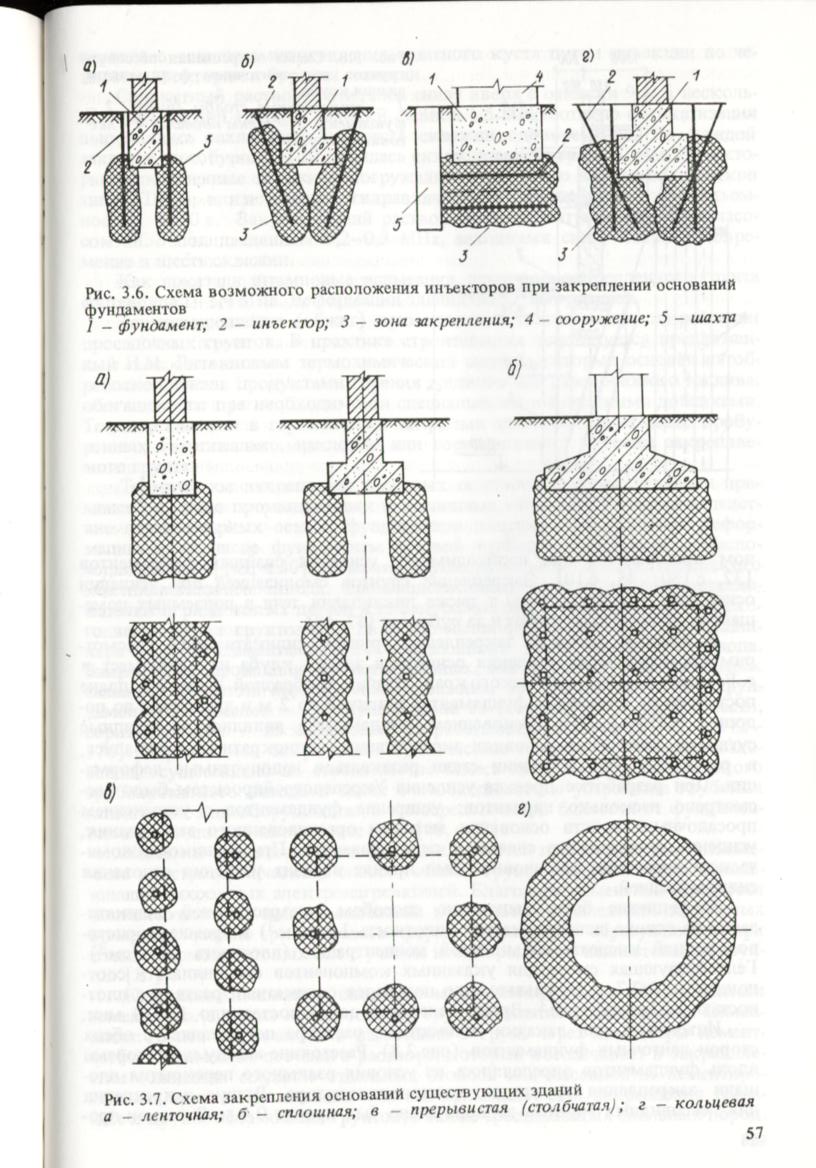 Склад підготовчих робіт
- прокладання водоводів та мереж електропостачання.
- розчищення території та планувальні роботи.
- влаштування місць складування матеріалів та (у разі потреби) тепляків.
- доставка обладнання.
- монтаж комунікацій та обладнання, включаючи обладнання для виготовлення розчинів.
- розмітка точок розміщення ін'єкторів.

Роботи починають за наявності ПВР та результатів дослідного закріплення ґрунтів. У зимовий час у зоні закріплення повинна підтримуватись температура не нижче 5 °С
Послідовність виконання робіт1. Занурення в ґрунт ін'єкторів або проходка та обладнання спеціальних ін'єкційних свердловин.2. Приготування розчинів для нагнітання.3. Нагнітання розчину (а в разі потреби і газу) у ґрунт.4. Вилучення ін'єкторів із ґрунту.5. Тампонування свердловин.6. Промивання використаного обладнання.Занурення ін'екторів роблять забиванням або задавлюванням. В окремих випадках бурять провідні свердловини. При закріпленні ґрунтів під будівлею або спорудою занурення ін'екторів передує влаштування свердловин у тілі фундаменту.Занурення ін'єкторів з нахилом роблять із застосуванням напрямних кондукторів (шаблонів), що полегшує витримування необхідного кута нахилу ін'єктора.
Схеми нагнітання розчину в ґрунт
а - з   використанням   бака:   1 - бак;      2 - розподільник;   3 - лічильник:   
4 – ін’єктор;   б - з використанням дозуючих насосів:  1 - баки для розчину і затверджувача;  2 - дозуючі насоси;     3 - змішувач;  4 - розподільча колонка; 5 – ін’єктор: 6 – витратомір.
Електрохімічне закріплення ґрунтів
Спосіб передбачає комбіноване застосування струму та хімічних розчинів. Рекомендується для закріплення переважно лесових ґрунтів.
Застосування постійного електричного струму шляхом розміщення в масиві електродів, що закріплюється, дозволяє закріпити лесові ґрунти, в які рідке скло проникає з працею (коефіцієнт фільтрації менше 0,1 м/добу). Спосіб дає найкращі результати при вологості ґрунту понад 18%.
Для закріплення малопроникних ґрунтів (дрібних пісків, супісків) витрата енергії становить 40-100 кВт-год на 1м3 ґрунту, що закріплюється. Напруга струму 50-100; відстань між електродами 0,5-1м.
Посилення фундаментів дрібного закладання
Методи посилення фундаментів
Цементація порожнеч
Часткова заміна
Влаштування обойм
Поширення підошви
Підведення додаткових елементів (плит, стін)
Підведення паль
Влаштування «стіни в ґрунті»
Зміна розрахункової схеми (перебудова стовпчастих фундаментів у стрічкові, стрічкові в плитні).
Повернення фундаменту в початкове положення
Схема підсилення кладки стрічкового фундаменту без розширення підошви (а) і з розширенням підошви (б)
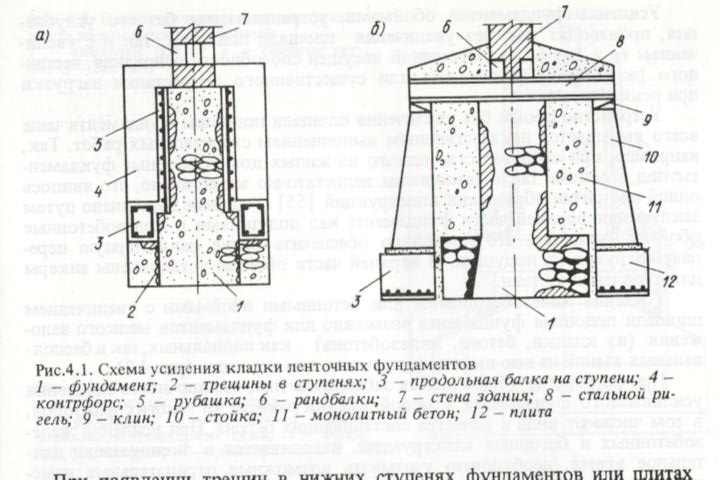 1 – фундамент; 2 – тріщини в сходах; 3 – повздовжня балка; 4 – контрфорс; 5 – рубашка; 6 – рандбалка; 7 – стіна будівлі; 8 – стальний ригель; 9 – клин; 10 – стойка; 11 – монолитний бетон; 12 - плита
Підсилення  фундаменту з обтисненням основи елементами розширення
а - вдавлювання елементів розширення під підошву фундаменту; б – фундамент після розширення: 1 – існуючий фундамент; 2 – колона; 3 – підкоси; 4 – рама; 5 – котлован; 6 - завзята конструкція; 7 – домкрат; 8 – елементи розширення; 9 - залізобетонна обойма; 10 - обжата основа.
Посилення фундаменту вдавлювання блоків з одностороннім скосом
а – підготовка блоків до вдавлювання; б - вдавлювання блоків з одностороннім скосом в основу фундаменту; в - заводка блоків з одностороннім скосом під підошву фундаменту; г – фундамент після посилення; 1 – існуючий фундамент; 2 - блок із одностороннім скосом; 3 - клини; 4 – колона; 5 - завзята конструкція; 6 – гідравлічний домкрат; 7 – котлован; 8 – розчин; 9-пристосування для горизонтального стягування блоків; 10 – бетон; 11 - залізобетонна обойма; 12 - обжата основа
Способи підведення конструкцій під фундаменти
а -окремі стовпи; б -суцільні стіни; в - стовпи з шаховим розташуванням; г – залізобетонні плити; 1 – фундамент; 2 – стовп; 3 – шурф; 4 – суцільна стіна; 5 – плита; 6 – арматурний каркас
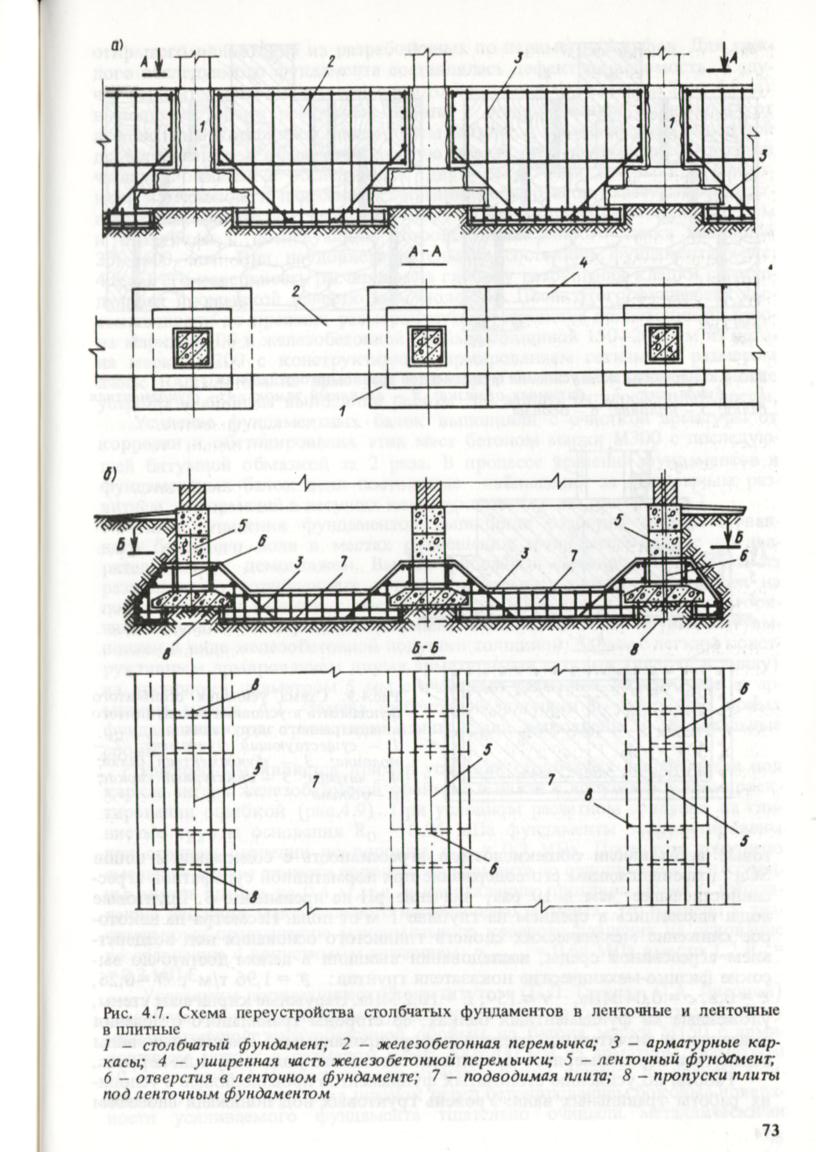 Схеми перебудови стовпчастих фундаментів у стрічкові (а) та стрічкових - у плитні (б)
1 – стовпчастий фундамент; 2 – залізобетонна перемичка; 3 – арматурні каркаси; 4 – розширена частина залізобетонної перемички; 5 – стрічковий фундамент; 6 – отвори у стрічковому фундаменті; 7 - плита, що підводиться; 8 – пропуски плити під стрічковим фундаментом
Способи посилення влаштуванням паль
Підведення паль під підошву фундаменту
Посилення пальами, що вдавлюються.
Пересадка на виносні палі
Посилення буронабивними палями
Посилення коренеподібними буроін'єкційними палями
Посилення стрічкового фундаменту за допомогою виносних паль, що задавлюються.
1-існуючий фундамент;
2 – металеві трубчасті палі;
3 – арматурний каркас оголовка палі;
4-головок;
5 – залізобетонна балка;
6-стіна;
7 - отвори
Послідовність робіт при розміщенні паль під фундаментом:
- уривка та закріплення укосів шурфів по фронту фундаменту в місцях розташування паль;
- видалення ґрунту з-під фундаменту (з використанням шурфів);
- посилення фундаменту наддомкратними балками, в які будуть упиратися домкрати;
- монтаж обладнання (гідравлічної установки з домкратами та насосами);
- розміщення під штоком домкрата головної секції палі та задавлювання її в ґрунт;
- нарощування палі черговою секцією палі;
- задавлювання всіх наступних секцій;
- заповнення порожнини палі бетоном;
- подовження палі двома швелерами до упору їх у низ наддомкратної балки (швелери з'єднують зі своїм зварюванням);
- введення палі в роботу з попередньою напругою (навантаженим домкратом);
- установка клинів у зазорі, що утворився між подовжуючим палю швелерами і наддомкратною балкою;
- фіксування клинів у зазорі зварюванням;
- демонтаж домкратів;
- заповнення шурфу.
Підсилення фундаментів виносними палями
а - посилення стрічкового фундаменту палями, розташованими з двох сторін фундаменту;
б - те саме, з розташуванням паль з одного боку;
г- варіанти посилення стовпчастих фундаментів;
1 - фундамент, що посилюється; 2 – палі; 3 – ростверк; 4 – рандбалок; 5 – поперечна балка; 6 - важільний ростверк
Посилення фундаментів набивними палями, виконаними методом гвинтового продавлювання
а – з відривкою котловану; б - без відривки котловану; 1 – існуючий фундамент; 2 – палі; 3 - слабкий ґрунт; 4 - зона ущільненого ґрунту; 5 - шар міцного ґрунту; 6 – котлован; 7 - залізобетонна обойма
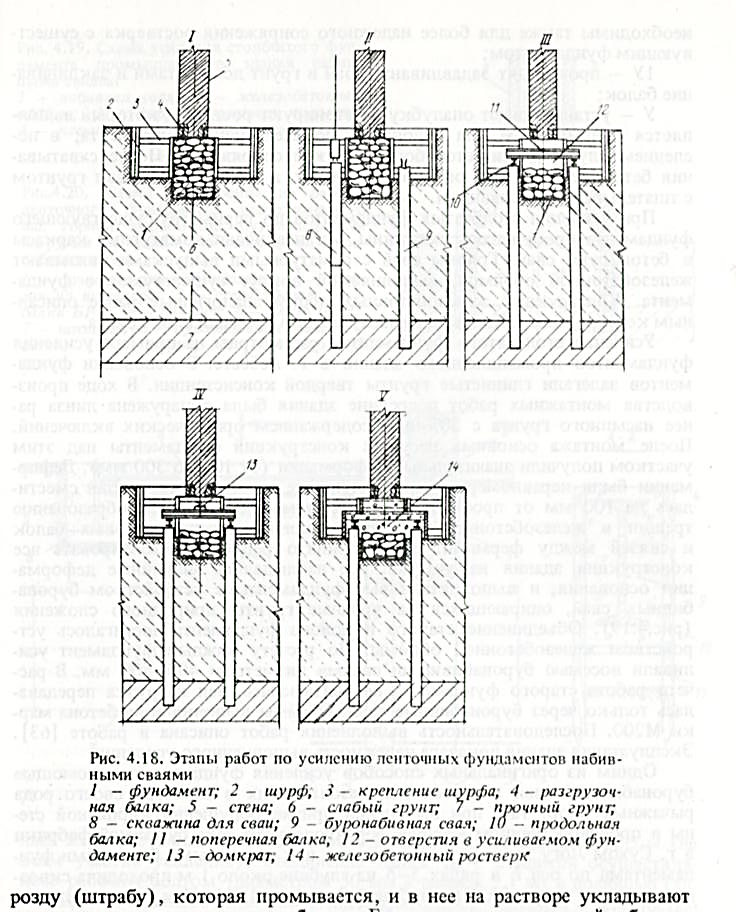 Етапи робіт з посилення стрічкових фундаментів набивними палями

1 – фундамент; 2 – шурф; 3 – кріплення шурфу; 4 - балка, що розвантажує; 5 – стіна; 6 – слабкий ґрунт; 7 – міцний ґрунт; 8 – свердловина для палі; 9 – буронабивна паля; 10 – поздовжня балка; 11 – поперечна балка; 12 – отвори у підсилюваному фундаменті; 13 – домкрат; 14 - залізобетонний ростверк
Схема посилення фундаментів буроін'єкційними палями
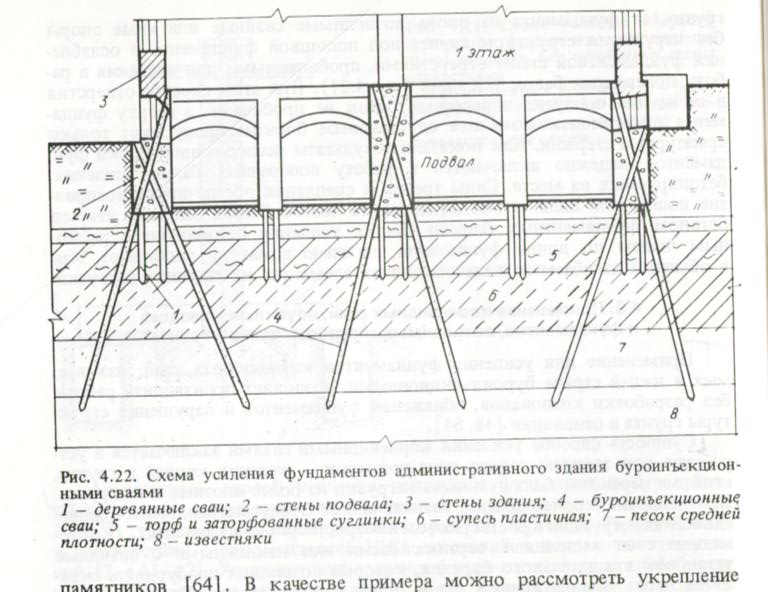 1 – дерев'яні палі; 2 – стіни підвалу; 3 – стіни будівлі; 4 – буроін'єкційні палі; 5 – торф та заторфовані суглинки; 6 – супісь пластична; 7 – пісок середньої густини; 8 - вапняки
Технологія виготовлення буроін'єкційних паль
а – буріння; б - заповнення свердловини розчином; в - установка армокаркасу; опресування; г - готова паля; 1 – глинистий розчин; 2 – ємність для розчину; 3 – арматурний каркас; 4 – цементний розчин; 5 – ін'ектор; 6 – тампон; 7 – кондуктор; 8 – цементний камінь
Технологічний цикл пристрою буроін'єкційних паль включає:
- буріння кладки фундаментів та, у разі потреби, стін та інших конструктивних елементів посилюваних будівель та споруд,
- установку труби-кондуктора,
- буріння свердловини в ґрунті до проектної позначки,
- заповнення свердловини розчином, що твердне,
- установку в свердловину арматурного каркасу та опресування.
Свердловини бурять верстатами колонкового буріння із продуванням стисненим повітрям. При проходженні нестійких обводнених грунтів буріння ведуть під захистом обсадних труб. Діаметр буріння повинен дозволяти встановлювати в них труби-кондуктори, внутрішній діаметр яких більший або дорівнює розрахунковому діаметру буроін'єкційних паль. Свердловини під кондуктор заповнюють розчином до виливу його з гирла свердловини. Розчин подається через робочий орган бурового верстата або трубу-ін'ектор, опущену до вибою свердловини. При зниженні рівня розчину в свердловині більш ніж на 1 м свердловина витримується протягом доби і потім доливається до гирла цементним розчином з меншим В/Ц. Після заповнення свердловини розчином до початку схоплювання в свердловину встановлюють трубу-кондуктор. Розбурювання цементного каменю в трубі-кондукторі слід починати не раніше ніж після дводобової витримки труби-кондуктора у свердловині. Буріння ведуть із продуванням стисненим повітрям. Після закінчення розбурювання цементного каменю буріння свердловини ведуть до проектної позначки нижнього кінця палі. Відхилення від заданого кута буріння має перевищувати ±2°, по довжині палі ±30 см.
Після закінчення буріння свердловину через буровий став промивають від шламу свіжим буровим розчином протягом 3-5 хв.
Свердловини заповнюють твердіючим (цементним або іншим) розчином через буровий став або трубу-ін'ектор від вибою свердловини знизу вгору до повного витіснення глинистого розчину та появи у гирлі свердловини чистого цементного розчину. Безпосередньо після заповнення свердловини розчином, що твердіє, в неї встановлюють арматурний каркас. Армокаркас опускають у свердловину окремими секціями, довжина яких залежить від умов виготовлення буроін'єкційних паль. Окремі секції армокаркасу стикують зварюванням. Після установки армокаркасу в проектне положення і за відсутності витоків розчину зі свердловин (зниження рівня розчину не більше ніж на 0,5 м) опресовують палю. Для опресовування у верхній частині труби-кондуктора встановлюють тампон (обтюратор) з манометром і через ін'ектор нагнітають під тиском 0,2-0,3 МПа протягом 3-4 хв. Опресовування може бути припинено, якщо витрата розчину в процесі її не перевищує 200 л. При більшій витраті розчину проводять вистойку паль протягом 1 доби, після чого повторюють опресовування.
Вид і склад розчинів, що твердіють при виготовленні буроін'єкційних паль, залежать від умов їх застосування, в кожному випадку параметри розчинів підбирає лабораторія.
АРМУВАННЯ ГРУНТУ

Армований грунт (армогрунт) складається з шарів, що чергуються, і грунту і арматури. Як арматуру використовують стрижні, смуги, сітки або листовий матеріал із синтетичних речовин, паперу або металу. В останні роки розширилося використання геотекстилю з високими межами міцності при розтягуванні та модулем пружності. Армований ґрунт зазвичай не має органічних включень; він поєднує міцність при стисканні та опір зсуву ґрунту з міцністю арматури при її розтягуванні.
Підпірна стінка з армуванням методом Йорка (два варіанти)
1 - армуючі смуги; 2 – вертикальні стрижневі опори; 3, 4 – елементи огорожі
При армуванні методом Йорка арматурні лінії з'єднуються з лицьовими елементами з допомогою вертикальних стрижнів.
До ґрунтового матеріалу, що використовується в конструкціях з арміґрунту, пред'являються певні вимоги:
 ґрунт повинен містити частини дрібніші 0,05 мм менше
15%, більше 100 мм – менше 25%;
у ґрунті не повинно бути органічних або хімічних домішок, що викликають корозію бетону та металу;
при використанні оцинкованих металевих смуг кислотність ґрунту повинна знаходитися в межах 6<рН<10;
ґрунт повинен добре ущільнюватись і забезпечувати високу міцність на зріз.
У практиці при будівництві стін з використанням сталевих облицювальних елементів грунт укладають шарами завтовшки по 300-350 мм, а при використанні залізобетонних елементів - шарами завтовшки 375 мм.
Підпірні стінки з армогрунту з використанням
а – залізобетонних елементів; б - коритоподібних металевих елементів
Горизонтальні смуги арматури розташовують на відстані 250-1000 мм одна від одної. Між смугами арматури по вертикалі при металевій лицьовій частині крок становить 250 мм, при залізобетонній лицьовій частині – 750 мм. Для виготовлення цих елементів використовують тонколистову сталь завтовшки 3 мм із гальванічним покриттям. Сталеві листи довжиною 10 м з'єднуються між собою у фальц. Для кріплення арматурних смуг у листах за допомогою штампування вирубують спеціальні отвори.